DIAGNOSTICA PER I BENI CULTURALIMEDIA, ARTI, CULTURE (LM-65)Università di Teramo
Cecilia Paolini
Università di Teramo
XX Lezione
COME SI LEGGE LA SPETTROGRAFIA RAMAN
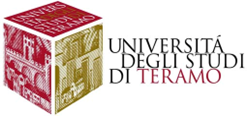 Dipartimento di Scienze della Comunicazione
LETTURA DELLA SPETTROSCOPIA RAMAN
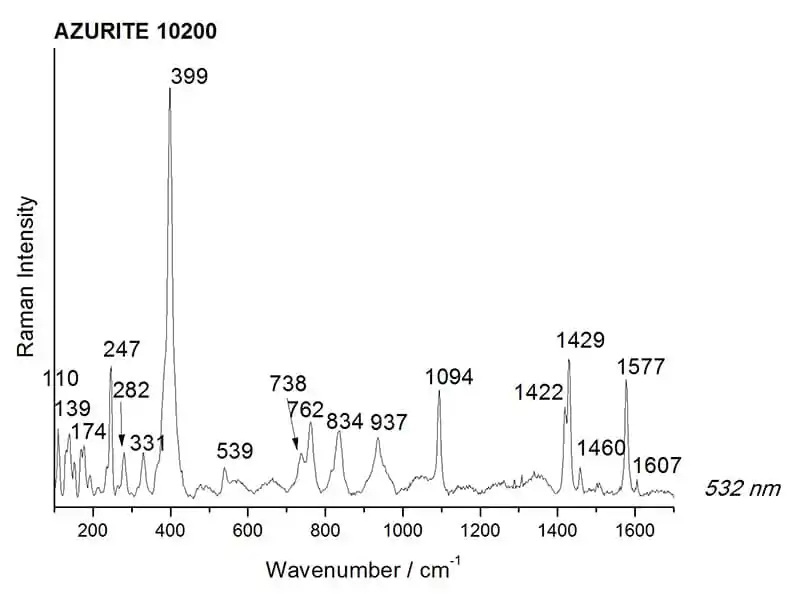 Ordinate (X): lettura Raman in centimetri alla -1
Ascisse (Y): intensità dello spettro determinata dalla quantità di energia propria della radiazione diffusa di ritorno da quella laser di emissione e dal numero di ripetizioni.
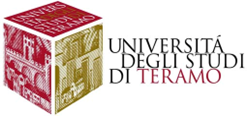 COME SI LEGGE LO SPETTRO
Dipartimento di Scienze della Comunicazione
LETTURA DELLA SPETTROSCOPIA RAMAN
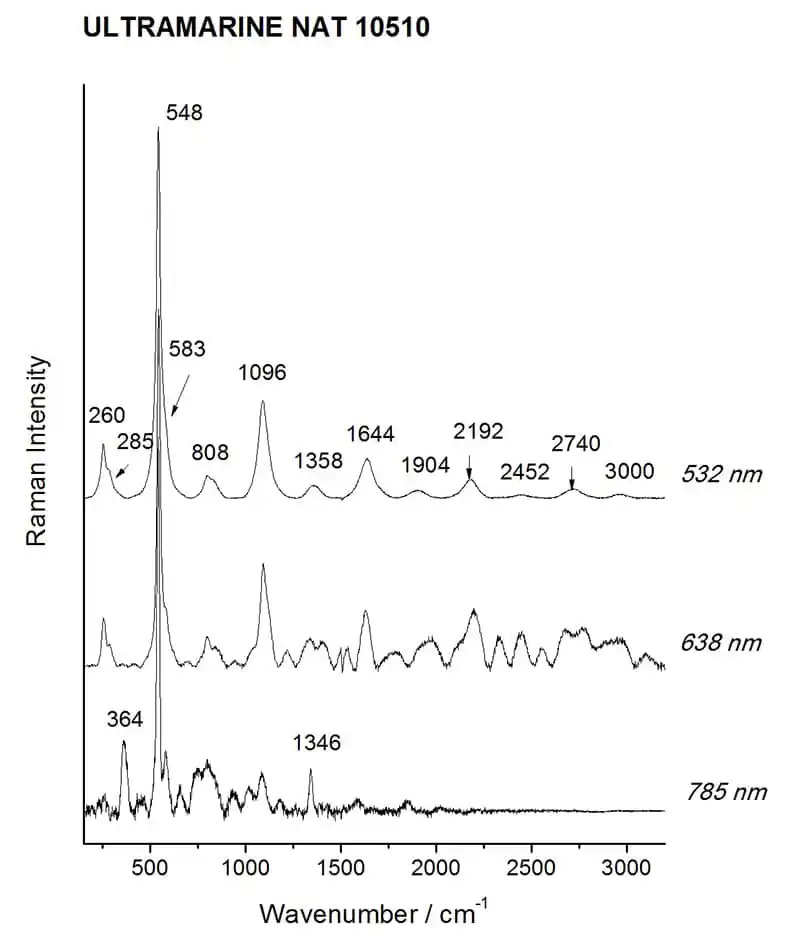 Il laser della Raman può avere diverse tarature, in base alle quali la spettroscopia sarà più sensibile a determinate lunghezze d’onda:
532 nm (VIS verso UV)
638 nm (VIS)
785 nm (NIR)
1080 nm (NIR)
Di conseguenza, gli apparecchi tarati a 532 nm vedono i pigmenti verdi ma non vedono i pigmenti rossi, al contrario, gli apparecchi a 785 e a 1080 vedono i rossi ma non i verdi.
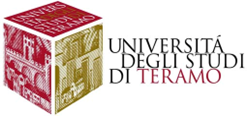 EMISSIONI LASER
Dipartimento di Scienze della Comunicazione
LETTURA DELLA SPETTROSCOPIA RAMAN
Gli spettri Raman si leggono per picchi; il valore dei picchi è riportato su tabelle predeterminate; ogni valore è caratterizzante di uno specifico pimento. Ogni pigmento può rispondere a tutte le tarature laser oppure soltanto a una (in questo caso, nelle altre tarature quel pigmento non potrà essere riconosciuto); alcuni pigmenti hanno più picchi corrispondenti a una sola taratura. I picchi sono caratterizzanti e costanti: per 532, 638 e 785, per esempio, corrispondono sempre ad A, B, C. In alcuni casi, come per le phtalocianine, a 532 corrispondono più picchi (A, B, C) e a 638 altri (D, E, F).
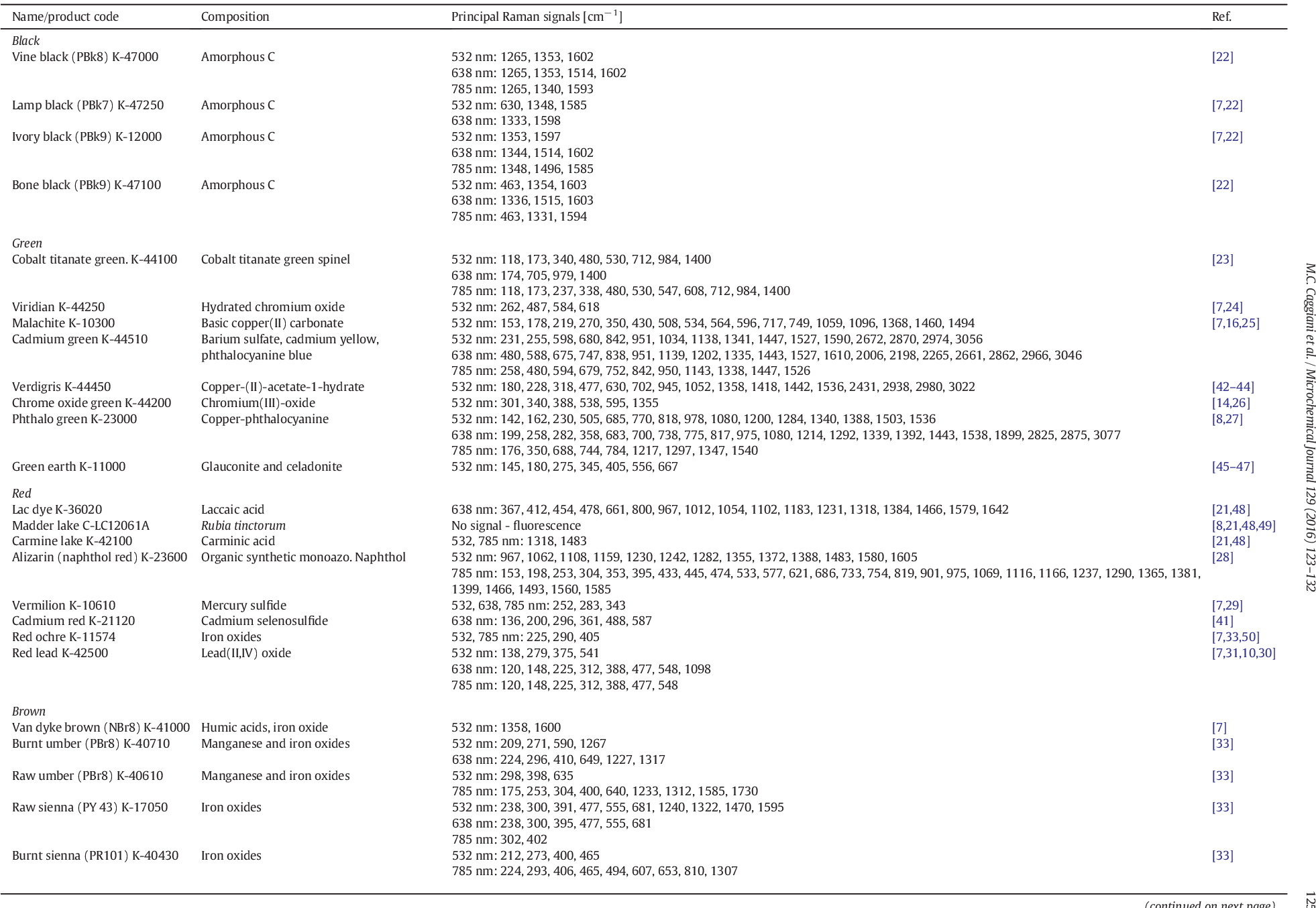 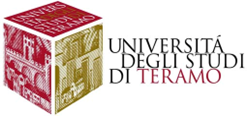 TABELLE DI LETTURA
Dipartimento di Scienze della Comunicazione
LETTURA DELLA SPETTROSCOPIA RAMAN
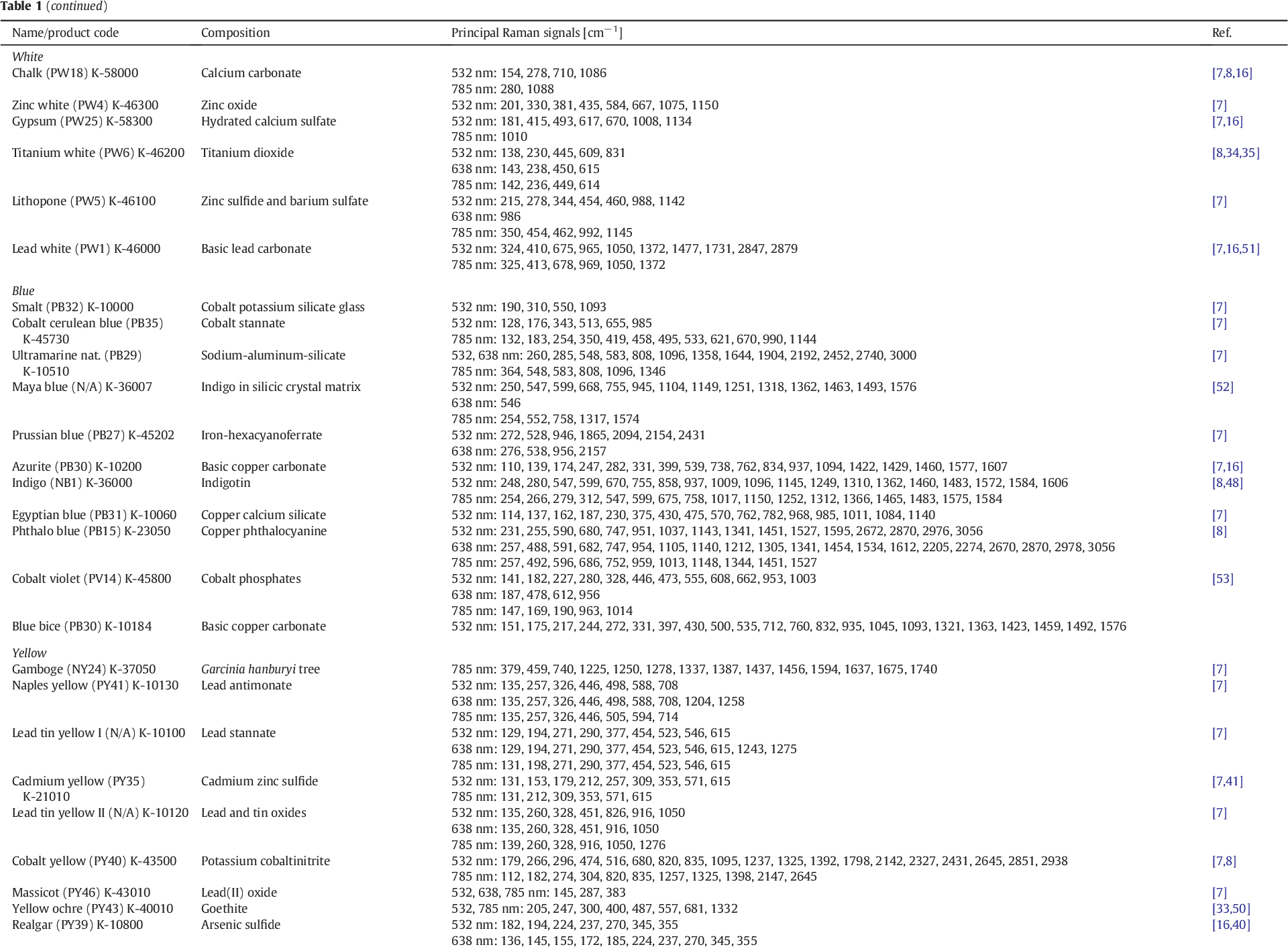 Ottenuto l’andamento dello spettro, si passa il cursore sulla stringa in basso a destra dove si legge Raman shift che riporta il numero di nanometri per il picco individuato e con quello si legge la corrispondenza nella tabella.
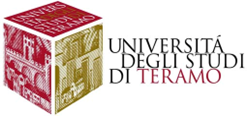 ANDAMENTO DEGLI SPETTRI
Dipartimento di Scienze della Comunicazione
LETTURA DELLA SPETTROSCOPIA RAMAN
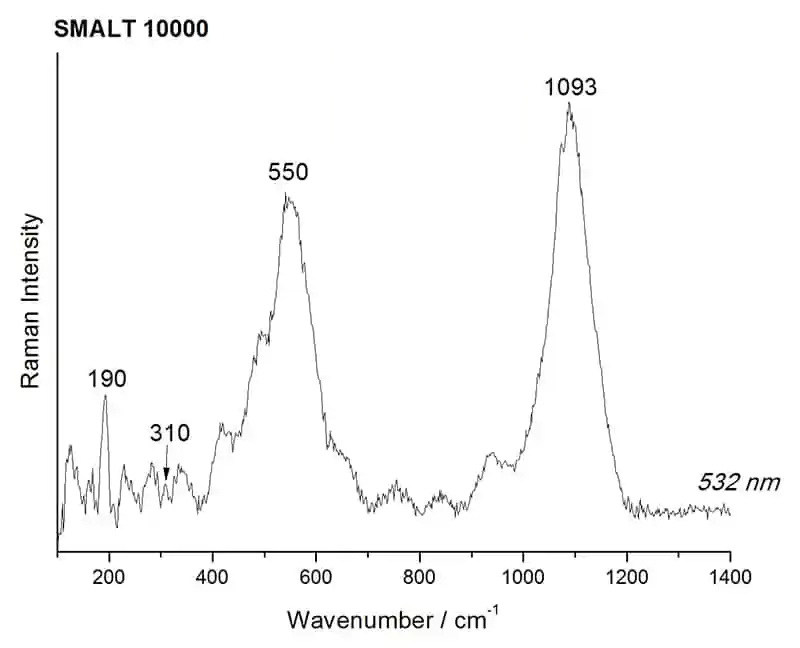 Attenzione: dato che la Raman legge anche l’organico, se c’è molta vernice sul dipinto, leggerà poco il pigmento sottostante e il picco risulterà più schiacciato con molto rumore di fondo (ossia i picchi dell’intorno che sono inconsistenti).
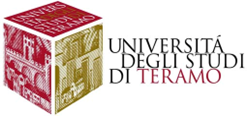 ORGANICO E PIGMENTI
Dipartimento di Scienze della Comunicazione